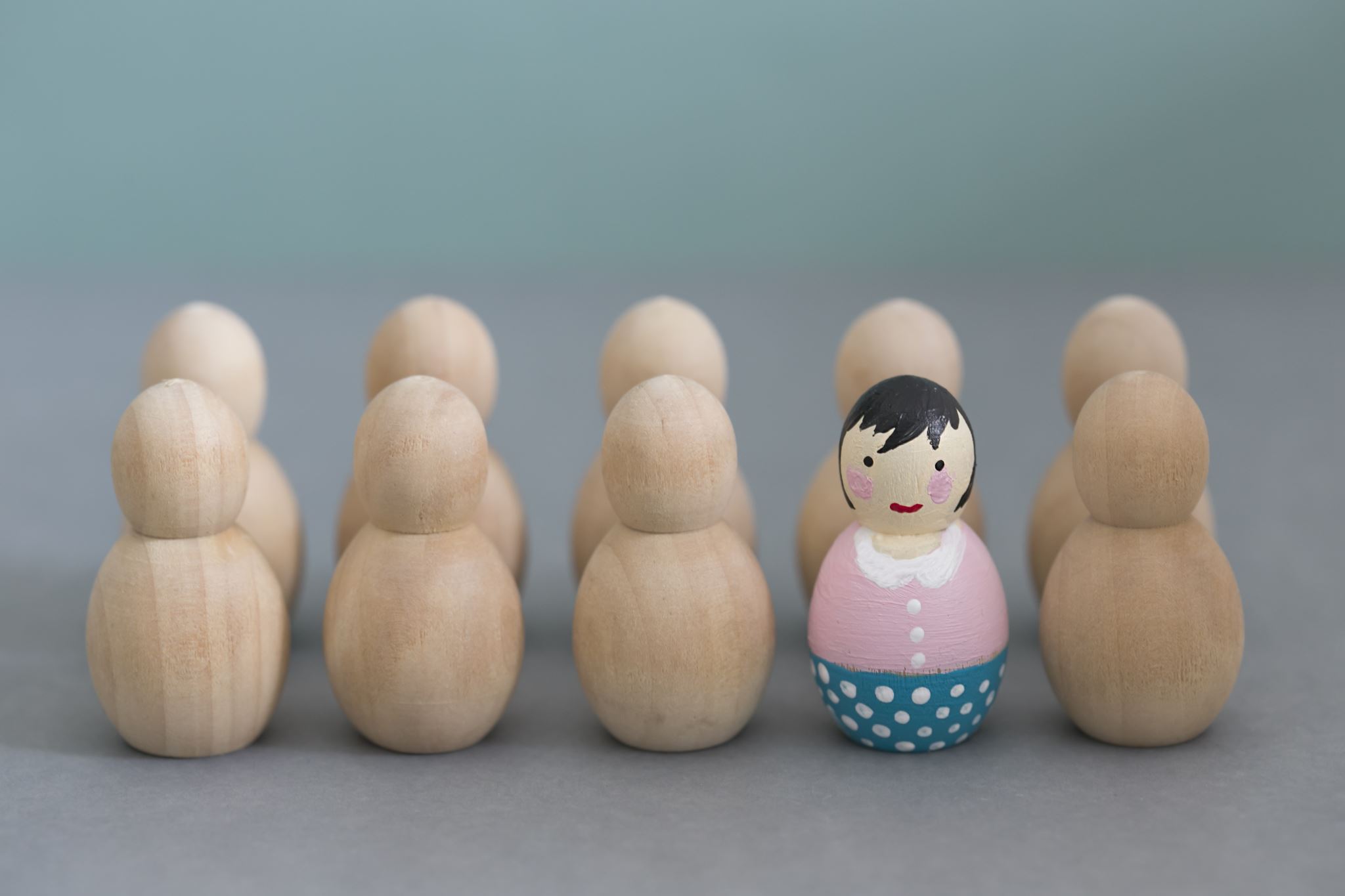 Functionalism
Overview
Durkheim was the main theorist in 19th century but Parsons is also very important.  We have met functionalist in crime, religion, family and education. 
This is a MACRO theory (focussing on the needs of the whole society)
It is a STRUCTURAL theory (focussing on the needs of structures within society. 
It is a CONSENSUS theory (based on agreement)
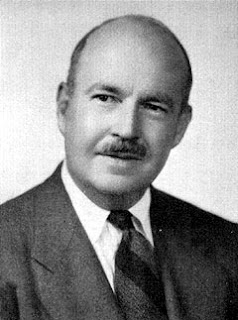 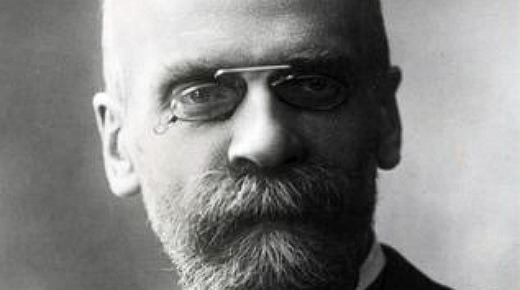 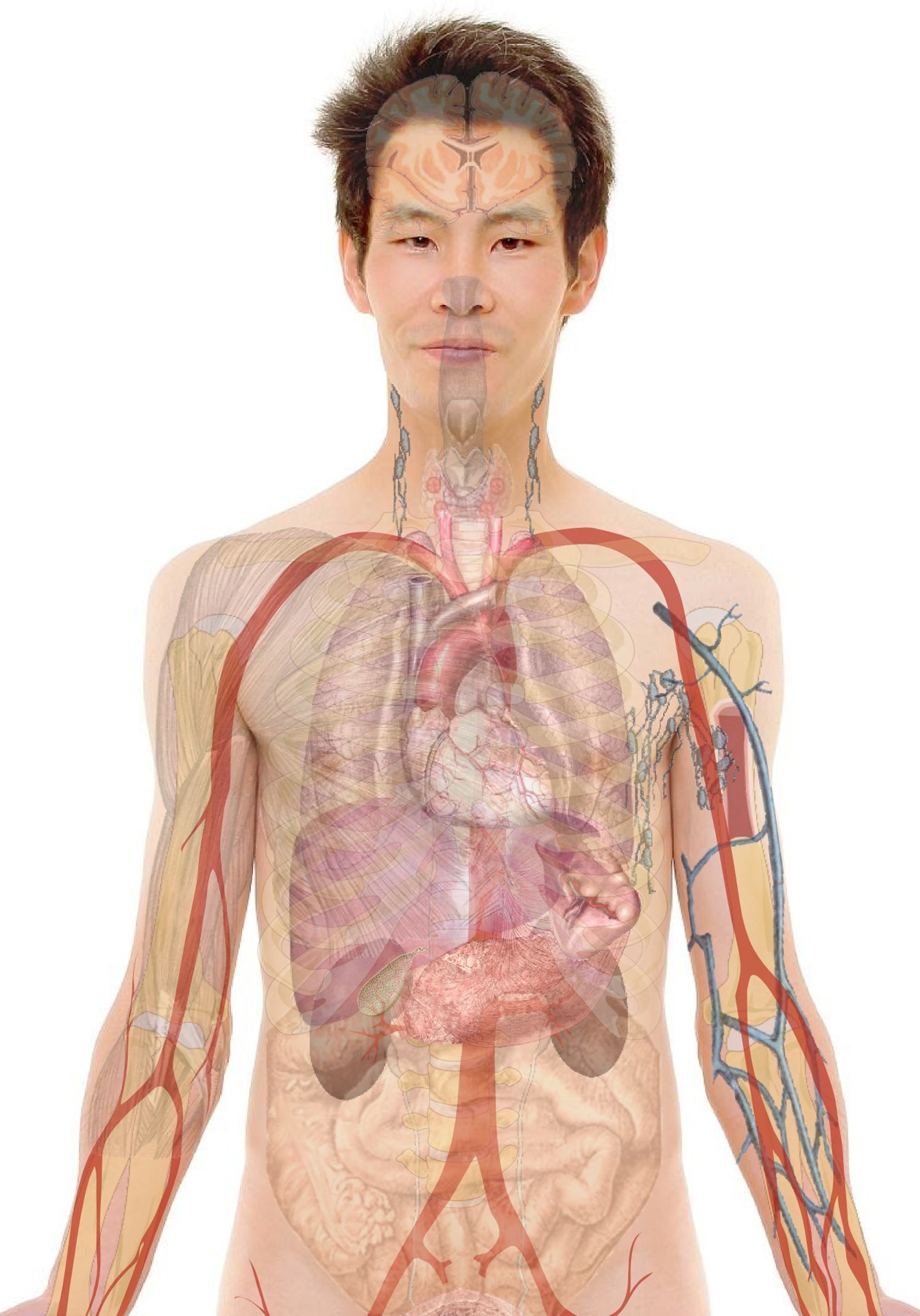 PARSONS a building block approach to describing society with the following bricks……
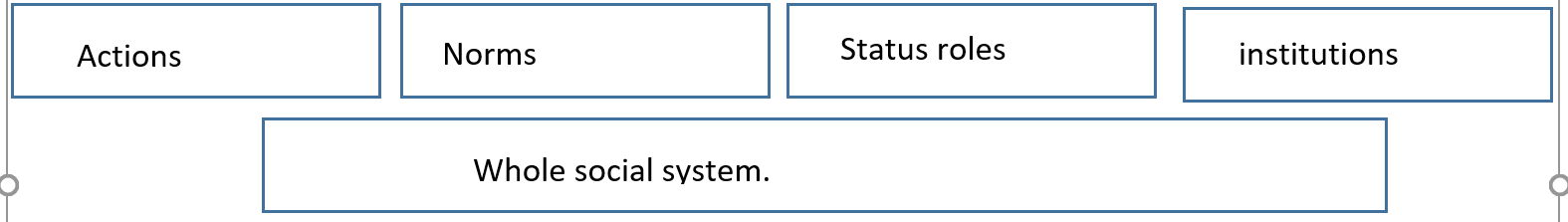 For Parsons, society is a system with its own needs.  Which are AGIL…adaptation (members needs are met through economic sub-system) goal attainment (goals are set and resources allocated trough political sub-system) Integration (different parts must fit together – helped by religion, education and the media), latency (society is maintained over time but socialising individuals)
For Parsons – 2 types of society
– traditional and modern.  Modern society has norms of self interest and people are judged by universalistic standards.  Societies slowly evolve from one type to another.  In a modern society the functions of kinship are replaced by political parties, schools churches etc
Parsons assumes that parts of society are indispensable in their current form but Merton suggests more flexibility.  For example socialisation does not have to take place in the nuclear family, could be within single parent family.
Are all parts of society really so tightly fitted together?  Complex modern societies have many parts which may be only distantly related to each other.  Some actually have functional autonomy from each other so do not rely on anything else.
Parsons assumes that everythin has a positive function but this may not be the case.
Overall Merton points out that we can’t assume that society is always smooth running and well integrated.
Difference between manifest and latent functions.
Merton thinks we should divide things up into two types of function.  ‘Manifest’ and ‘latent’ 

A manifest function is an intended one.  Eg Hopi Indians who perform a rain dance to magically produce rain.  This may not be scientific but their function has an intention.

Other functions may be latent this mean they may be more hidden or unintended for example if something promotes solidarity in a time of hardship when individuals may have been tempted to look after themselves at the expense of others.
External critiques of functionalism
Summary